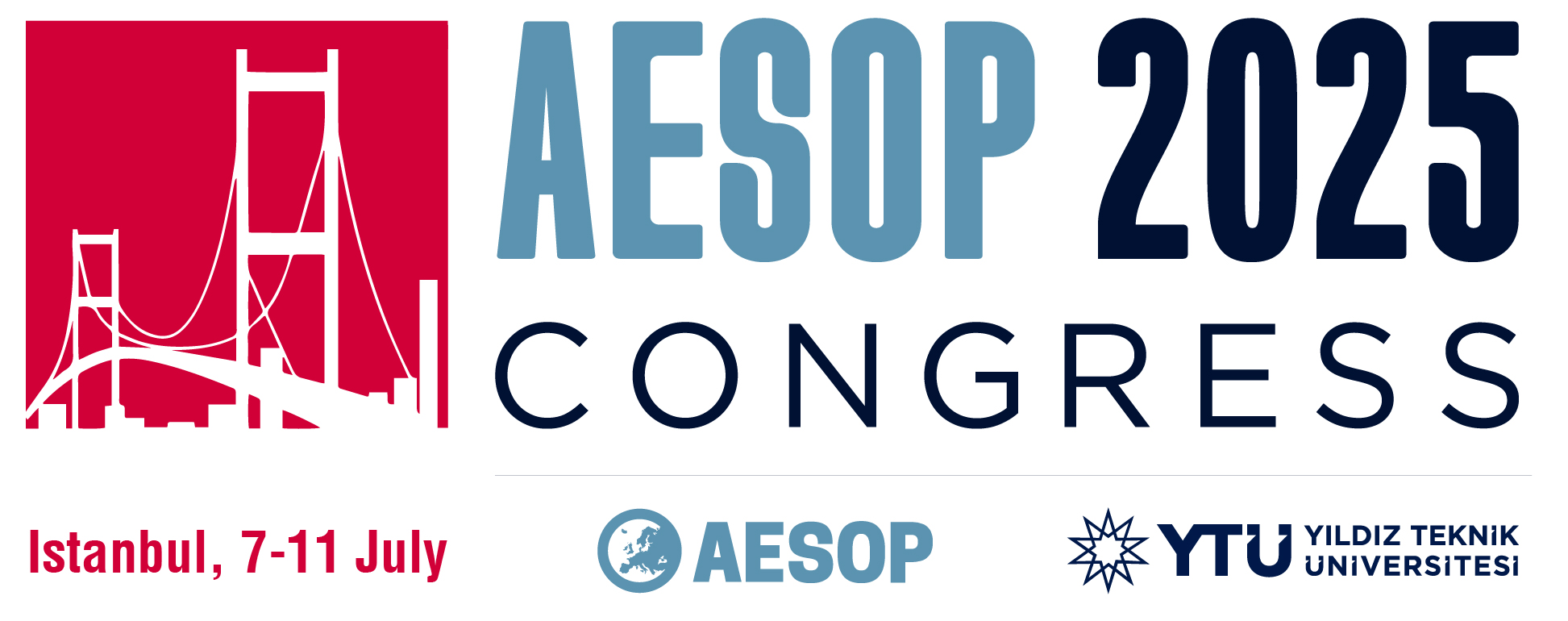 Law as a Catalyst for Change in Water Supply Policies in Brazil: The Debate on the National Law for Social Water Tariffs

Ana Lucia Britto and Patricia Finamore Araujo
Urbanism Program – Federal University of Rio de janeiro
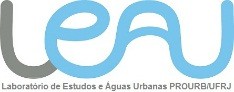 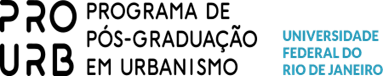 Background and Context
UN Recognition of Water and Sanitation as Rights (2010) /Resolution A/RES/64/292

Water and sanitation = essential for life and dignity

States must implement policies to remove economic/physical barriers and promote WSS affordability for all users

Social tariffs as a global solution to promote affordability for vulnerable populations
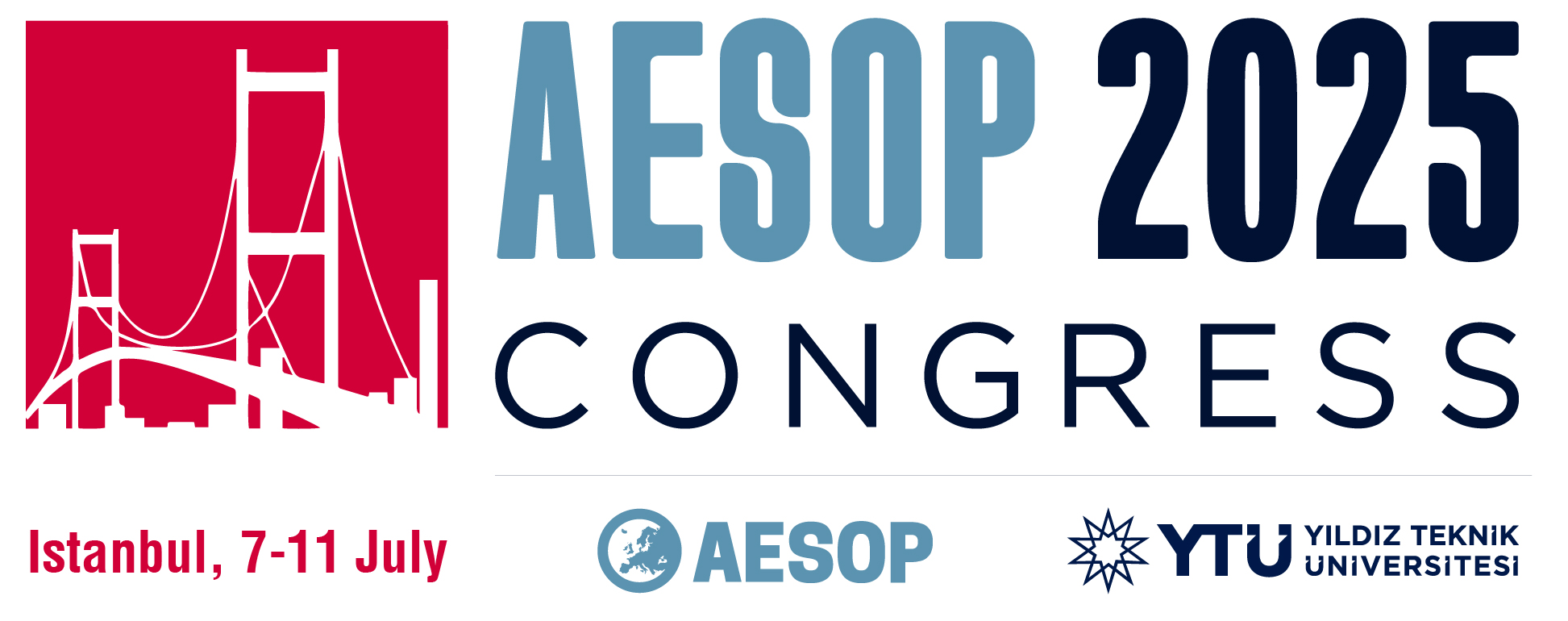 The main subject: The Social Tariff Law in Brazil (2024)
Establishes national guidelines to public and private providers
Defines an affordable tariff (a discount of 50%  on the normal rate, limited to a consumption of 15 m2 per month per household)

Who Benefits from the Tariff?

Households with per capita income of up to 1/2 the minimum wage who meet one of the following : 
*Registered in CadÚnico  (a comprehensive registry for low-income families used by over 20 social programs. It contains data on more than 26 million households. 

*Have a person with disability or elderly person on BPC (another social program)
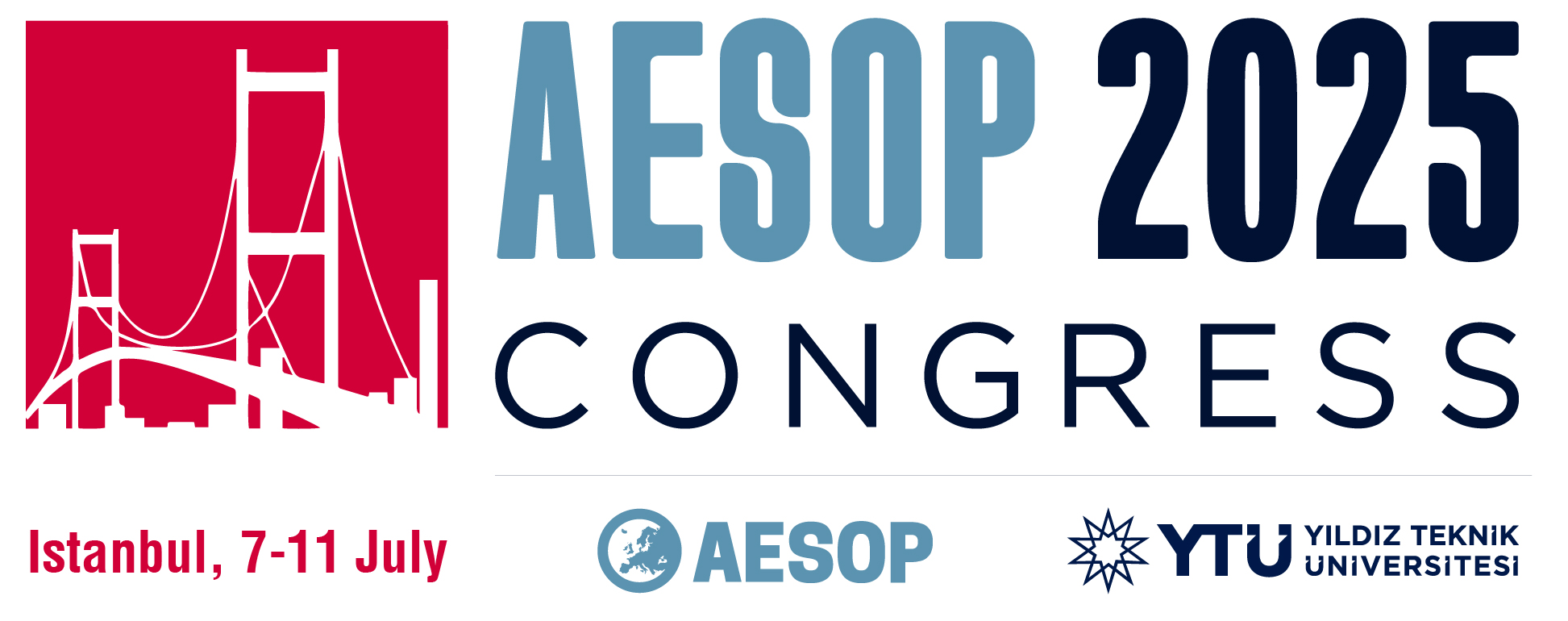 Implementation and Public Debate
Transition Period:
Vacatio legis of 180 days → ended Dec 11, 2024

Hearings ( on-line) promoted by Water and Sanitation National  Regulatory Agency
The agency is preparing a regulatory standard (NR) on WSS tariff structure and social tariff based on the National Law.

An opportunity to analyze the public debate on the topic and identify the main controversies
(analysis of social controverses, Charaudeau, 2015 and 2017).

Against the law arguing that it will lead to economic unsustainability ( too many households will have access to the social tariff):  providers ( public and privates) and most of state regulators.

Supporting the law : social movements arguing that law ensures positive obligations of human rights and that economic sustainability problem can be solved by a  social fund (with public contributions) mentioned by the law.
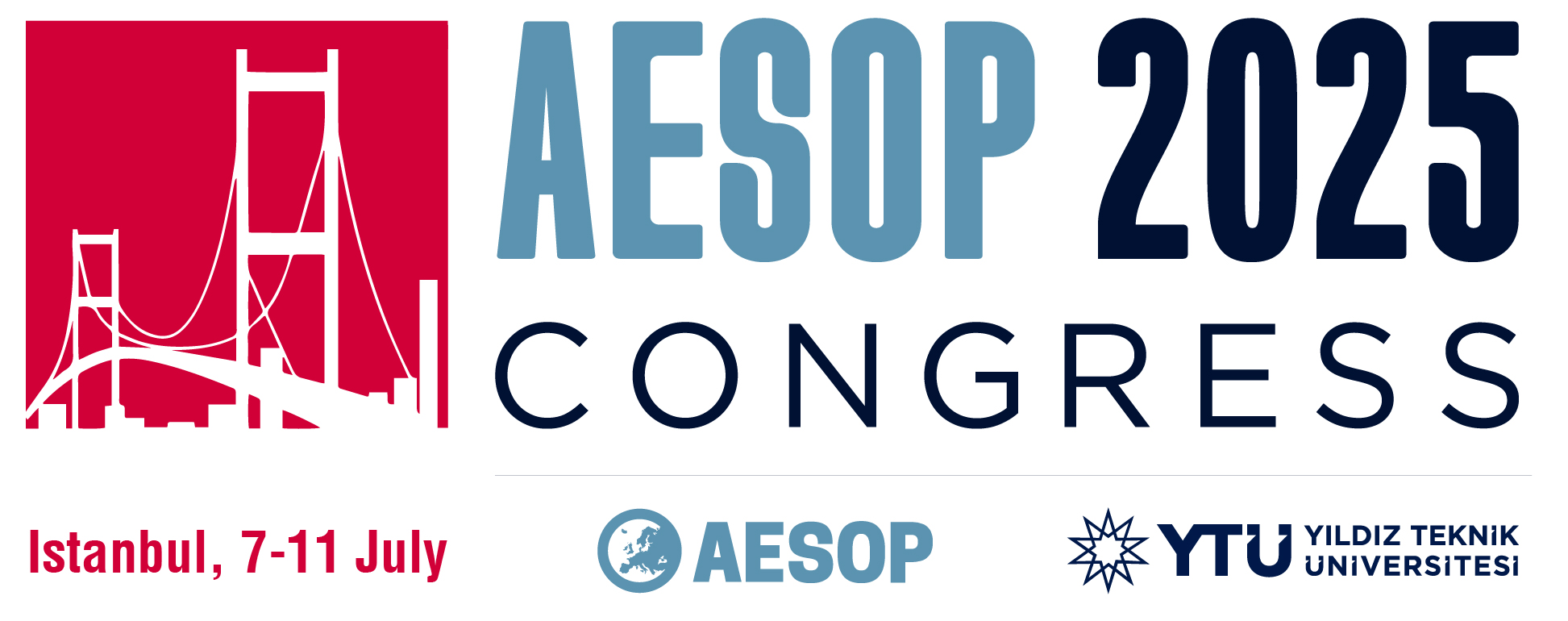 Next steps
Analysis of the online public consultation on the reference standard that ends yesterday  (7th July 2025)
References
BRASIL, LEI Nº 14.898, DE 13 DE JUNHO DE 2024.Institui diretrizes para a Tarifa Social de Água e Esgoto em âmbito nacional.
CHARAUDEAU, P. (2015), «Qu’est-ce qu’une controverse?». https://e-cours.univ-lr.fr/UNT/mediatisation/res/texte-charaudeau08b.pdf
CHARAUDEAU, P. (2017). Le Débat Public Entre controverse et polémique Enjeu de vérité, enjeu de pouvoir. Liomoges, Lmbrt-Lucas, 2017. 
LASCOUMES, P. (2010), «Controverse», dans L. BOUSSAGUET, S. JACQUOT et P. RAVINET (dir.) Dictionnaire des politiques publiques, Paris, Presses de Sciences Po.
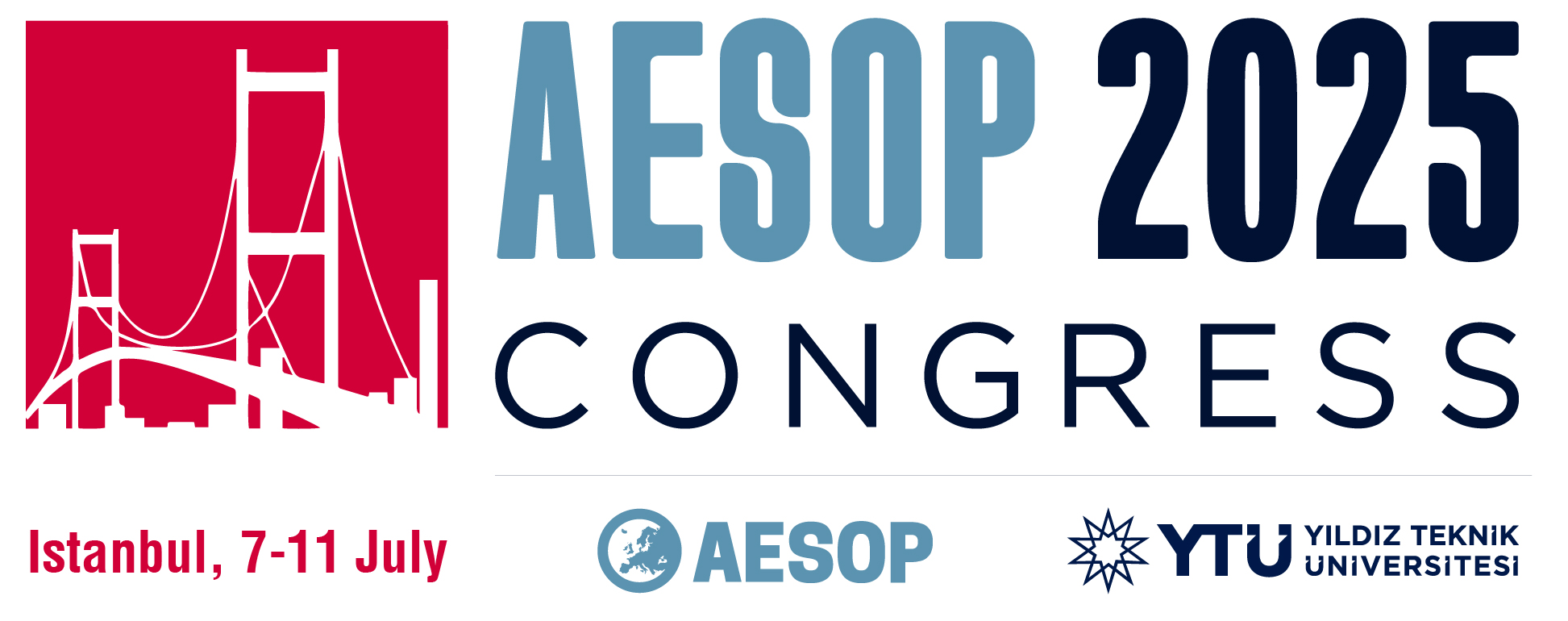 Thank you!
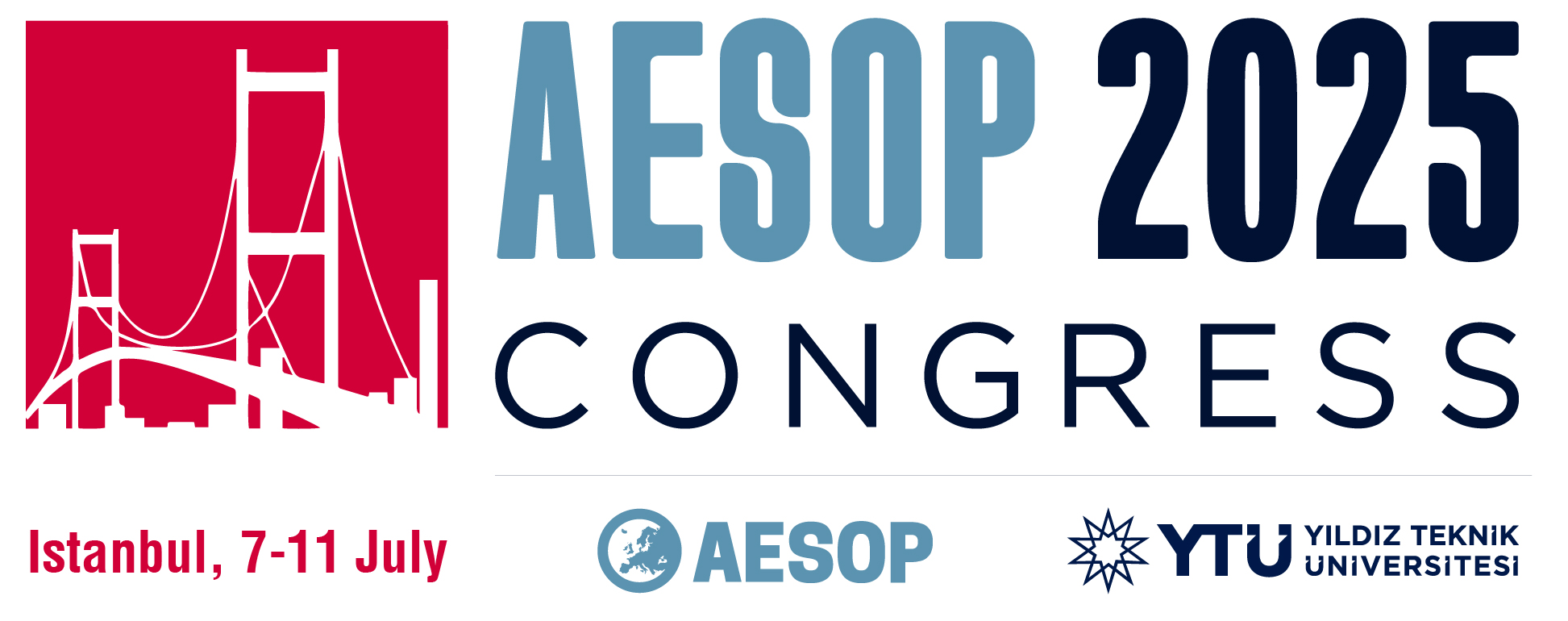